Wound Care Learning Lab
Basic Principles of Wound Management For Clinicians
Anatomy of Skin
Epidermis- Top layer made up of 4-5 layers.
Dermis 
Subcutaneous Tissue
Muscle
Financial Disclosures
We have no disclosures
Functions of Skin
Protect underlying structures
Regulates body temperature
Insulation 
Immune function
Synthesize Vitamin D
Acute Wounds
Hemostasis- vasoconstriction of small vessels to control bleeding 
 Inflammatory phase- clean the wound bed
Proliferative phase- develop healthy scar tissue close the wound 
Maturation/Remodeling- Strengthen scar tissue to 80% original strength
Usually complete in about 4wks
Phases of Wound Healing
[Speaker Notes: Heals in an orderly, timely, fashion without the need for long-term f/u. Full thickness ulcers]
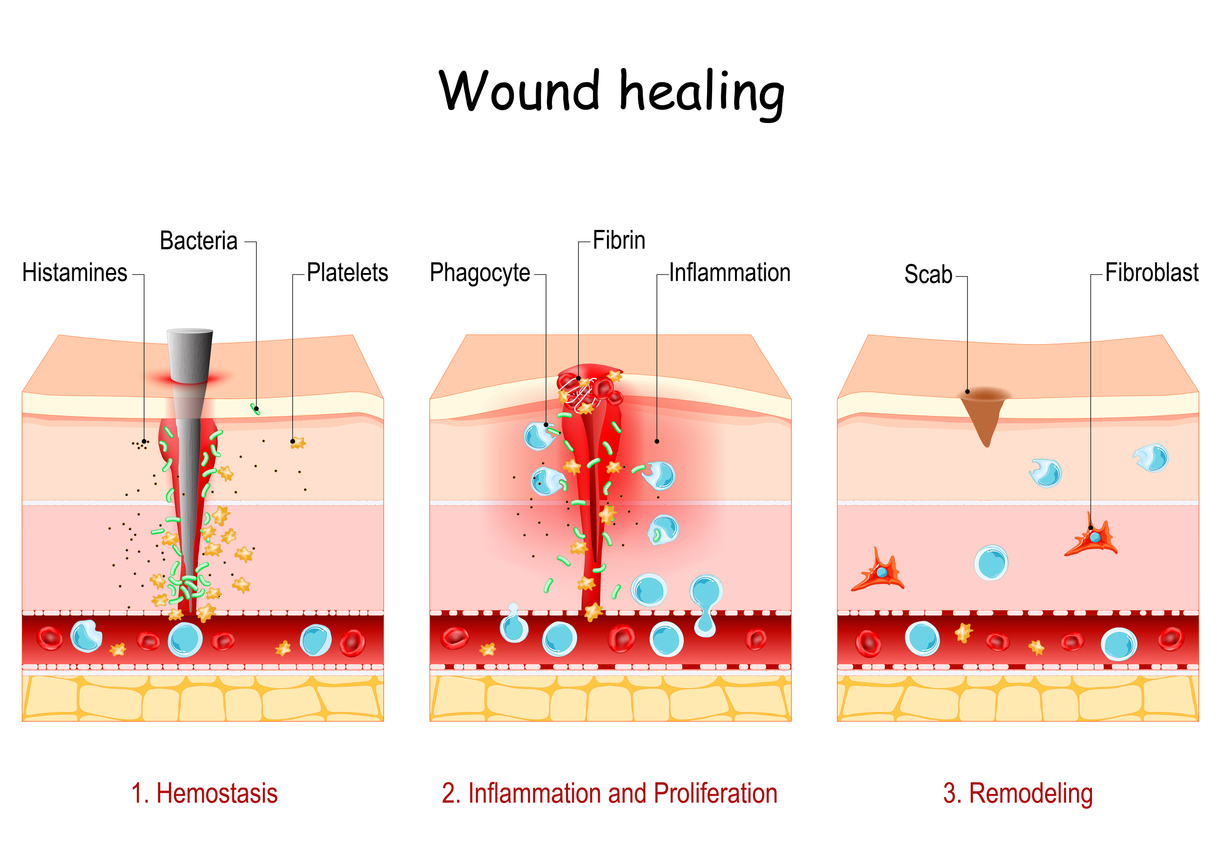 Chronic wounds
Extended inflammatory phase
Healing commonly plateaus
Recurrent/persistent infection
Biofilms 
Unable develop new vessels/tissue
Phases of Wound Healing
Long-term Goal Approach
Longitudinal Wound Care Management
When building a care plan consider :
How often does the care need to be done?
Consider how many times per week will the patient actually be able to change dressing vs. ideally be able to change dressing. 
e.g.- may lead you to select Triad vs. Medihoney, or a foam dressing vs. Telfa/ABD
How easy will it be for the patient to perform care? 
Pt should be educated on how to self-perform dressing changes, even if someone else will be assisting
Choose supplies that can be obtained in large enough quantity to be consistent 
Covered by insurance? 
Can give at least several days to the patient? 

**THERE IS NO SPECIALTY DRESSING THAT CAN BE GIVEN FOR A SINGLE APPLICATION THAT WILL BE MORE EFFECTIVE THAN CONSISTENT, ONGOING WOUND CARE, EVEN WITH MORE CONSERVATIVE/BASIC  DRESSINGS.
Supplies
Supports
Managing wounds and monitoring progress
Goals of Patient
Patient Centered Approach
How do we usually offer wound care services?
THE USUAL IN OUTPATIENT, COMMUNITY-BASED SPACES:

Varying or inconsistent wound care supplies (quantity, supplies, specialty supplies, pre-packaged kits sold from various medical supply websites)

Clinical staff not trained or certified in wound care

Inconsistent clinical staff in community-based settings willing to provide wound care

Non-clinical staff wanting to provide more wraparound services like wound care but not trained
Consistently offering services/reliantly able to provide those services

Easy to understand (photos/pictures/clear language) handouts 

Clearly labeled wound care supplies of what they are and how to use them

Offer hands off (education, on-demand videos, handouts, supplies) and hands-on care (clinical and non-clinical staff)

Clinical staff who are willing and able to provide wound care (educate all clinical staff)

Other services to promote healing (management of acute and chronic conditions, nutrition, housing, case management)
Patient-Centered Approach To Wound Care Services
Care Setting and Care Coordination Part 1
Street and Community Settings
SAFETY
Is the area safe for patient and wound care provider to remain in for an extended period? 
Caution re: paraphernalia (uncapped needles, broken glass)
Know your surroundings (who is around, where you are, how to leave)
Work with partners (360 view)
Setting up a clean space (Chucks? Tables? Chairs?)
Privacy? (may or may not be possible, may need plan for treating wounds on body parts people do not want to expose in public)
Plan for waste disposal 
Double bagging/biohazard bags
If inside- ventilation? 
Ability for take home dressings? 
Zip lock bag, 2-3 day supplies if possible
Street and Community Settings
Possibly challenging setting due to the flow of the clinic and staff capacity

There can be resistance to providing regular wound care services due to the need for time, privacy, and regular supplies

Ordering supplies to be regularly stocked can be challenging
Clinic Settings
Principles of Medical Ethics and Wound Care
https://www.themedicportal.com/application-guide/medical-school-interview/medical-ethics/?v=7516fd43adaa
Medical Ethics and Wound Care
There is no one right answer to any of these questions, but we need to keep the core medical ethics in our minds and at the forefront of care at all times as we consider treatment options.
Care Setting and Care Coordination Part 2
Relationships  With Community Partners
Communicate

Network

Shadow their spaces

Exchange needs

Training opportunities from both sides

Funding opportunities

Clinical staff needs (including part-time needs) and recruitment
Working with wound care clinics, home care, hospitals, etc.
Insurance

Supplies

Discharge paperwork

Educating on escalation or downgrade of care

Referrals

What can our patients expect
Hospital Inreach
Identify interested/aligned individuals in the ERs or inpatient units of your local hospitals
Educate on discharging with
2-3 days of supplies 
Education on how to self-perform care 
Signs and symptoms when to return 
Resources/instructions other than "return to ER daily for wound care" 
Educating on avoiding "scare tactic" language such as "you'll lose your leg if you don't stay" (this is different than informed consent)
Wound Care Basics
Universal precautions were introduced by the CDC in 1985, mostly in response to the HIV epidemic. Standard precautions apply to the care of all patients, irrespective of their disease state. 

These precautions apply when there is a risk of potential exposure to
(1) blood;
(2) all body fluids, secretions, and excretions, except sweat, regardless of whether or not they contain visible blood; 
(3) non-intact skin, and 
(4) mucous membranes. 

This includes hand hygiene and personal protective equipment (PPE), with hand hygiene being the single most important means to prevent transmission of disease

Transmission-based Precautions
Contact Precautions (Gloves and contact gowns)
Airborne Precautions (N95, gloves, and contact gowns)
Droplet Precautions (Mask, gloves, and contact gowns)
Universal or “Standard” Precautions
Non-sterile (vs sterile="seeks to eliminate every potential microorganism in and around a sterile field while also maintaining objects as free from microorganisms as possible")

Preventing direct contamination of materials and supplies

Examples:
Changing gloves often after touching surfaces
Change when switching from working with “dirty” materials to “clean” materials
Opening packages but keeping in the package until ready to use
Rinsing the wound with tap water as opposed to sterile water 
Cutting supplies for multiple uses
Clean Technique
•The foundation for treatment plan and determining healing
•Holistic, including review of chronic conditions, medication, nutritional status and overall health of patient
•Should be conducted and documented at regular intervals
•Assure adequate lighting and equipment
Wound Assessment
•Onset
•History of similar wounds
•Current and prior treatment and the outcomes
•Who is caring for the wound
•When was the dressing last changed
•Are they seeing a specialist for care to the wound
•Patient’s treatment preferences
Wound Assessment: HPI
Anatomic Location
Size; should be measured
Appearance of wound edges and surrounding skin/periwound area
Presence of necrotic tissue
Presence of wound odor even after cleansing
Amount of exudate/drainage
Describe the appearance of tissue in the wound bed
PAIN
Wound Assessment : Wound Status
Partial thickness- skin damage into epidermis and/or dermis
Full thickness- skin damage through the dermis to underlying structures
Deep/wet- wound with depth, tunnels or undermining with moderate/large amounts of exudate 
Deep/dry- wound with depth, tunnels or undermining minimal/no exudate
Shallow/wet- wound with no depth, no tunnels or undermining, moderate/large exudate
Shallow/dry- wound with no depth, no tunnels or undermining minimal/no exudate
Wound Classification
[Speaker Notes: Exudate- drainage]
Standardized:
Length x width x depth in CM
 OR
Surface area CM
(L X W)
Wound Assessment: Measurement
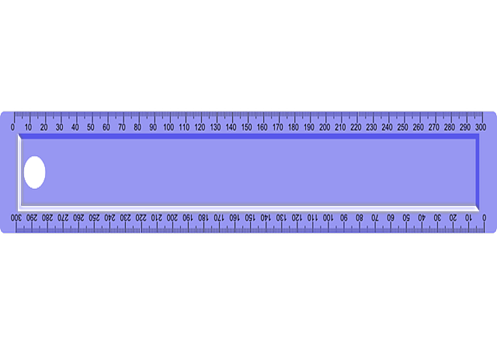 Wound Assessment: Tunneling/Sinus Tract
Single direction from the edge of the wound
Note depth and direction using the face of a clock

Example:  2cm tunnel at 6 o'clock
Wound Assessment: Undermining
Along the periphery of the wound
Documented using location of the deepest depth and direction using the clock face

Example: 
Up to 2.5cm of undermining from 10 o’clock
To 2 o’clock, deepest at 12 o’clock
Wound Assessment: Wound Bed DescriptionsQuantify by %
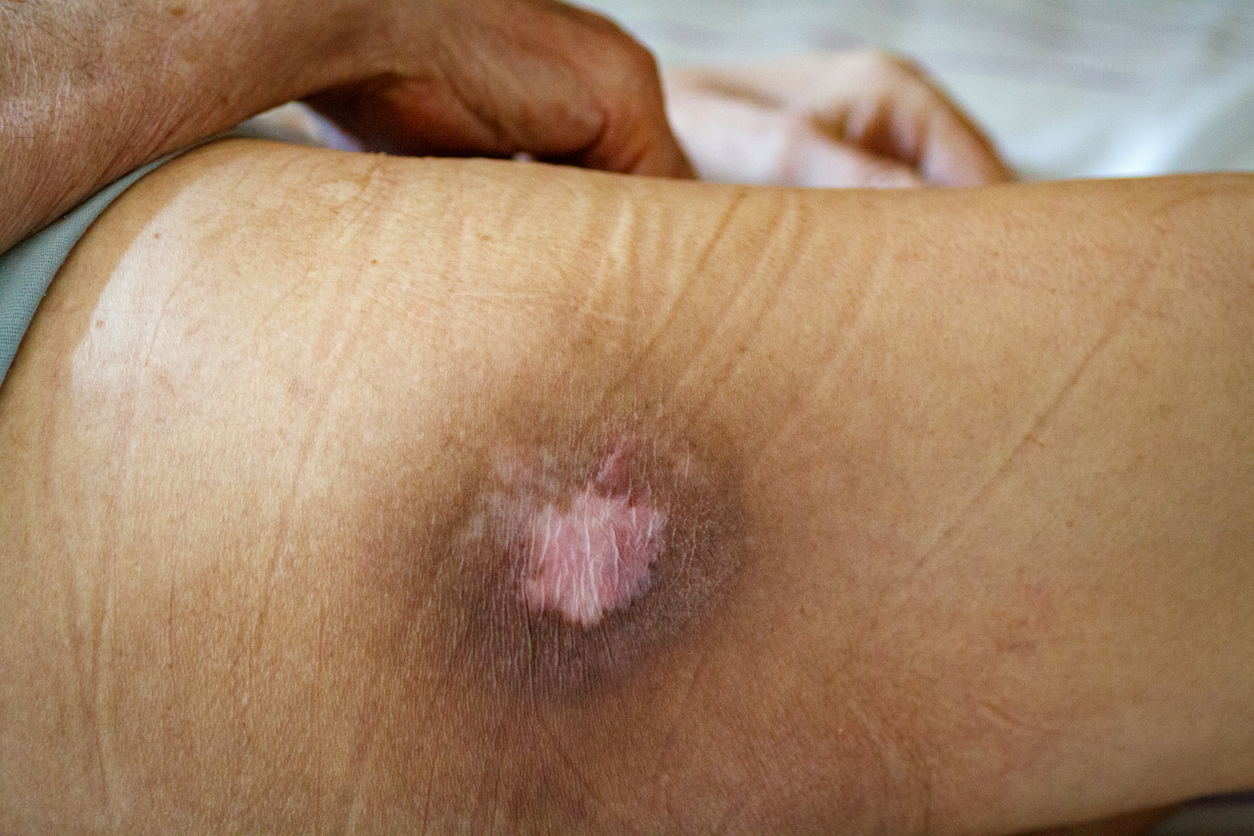 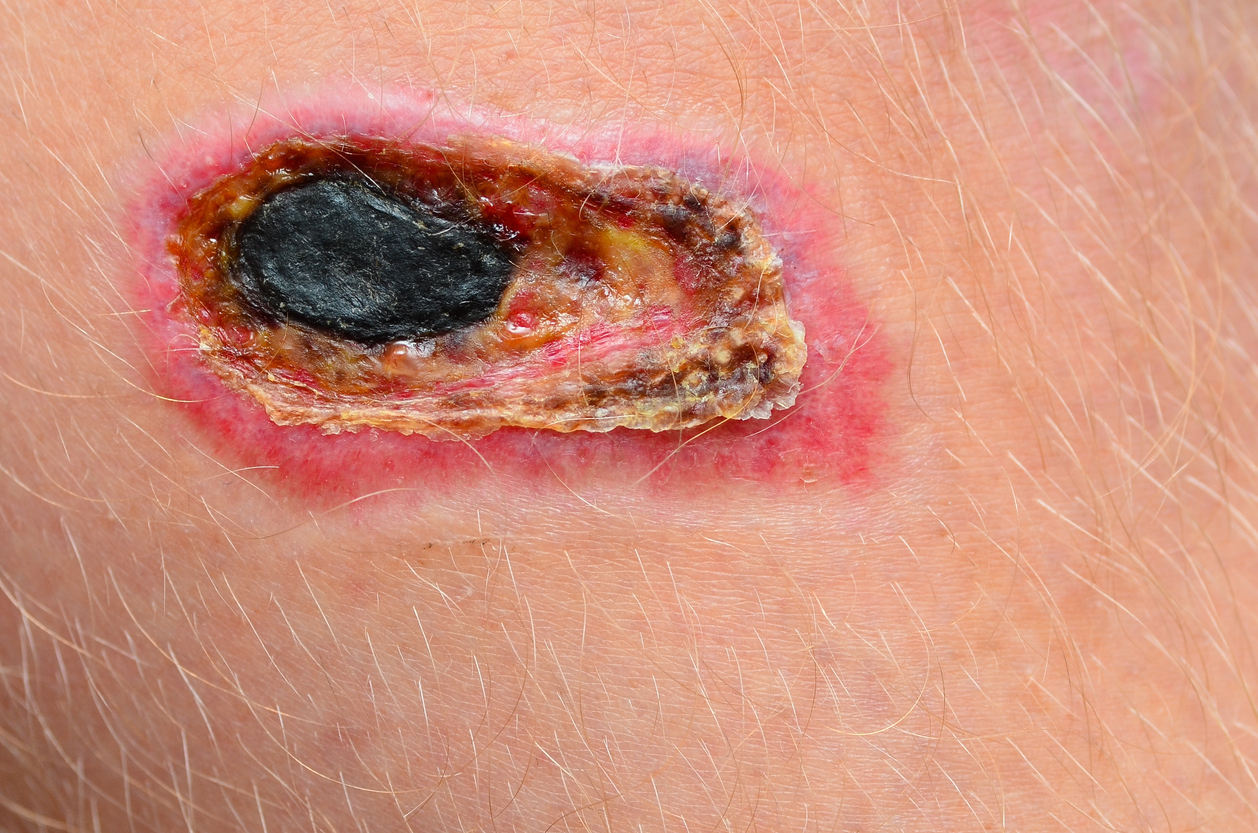 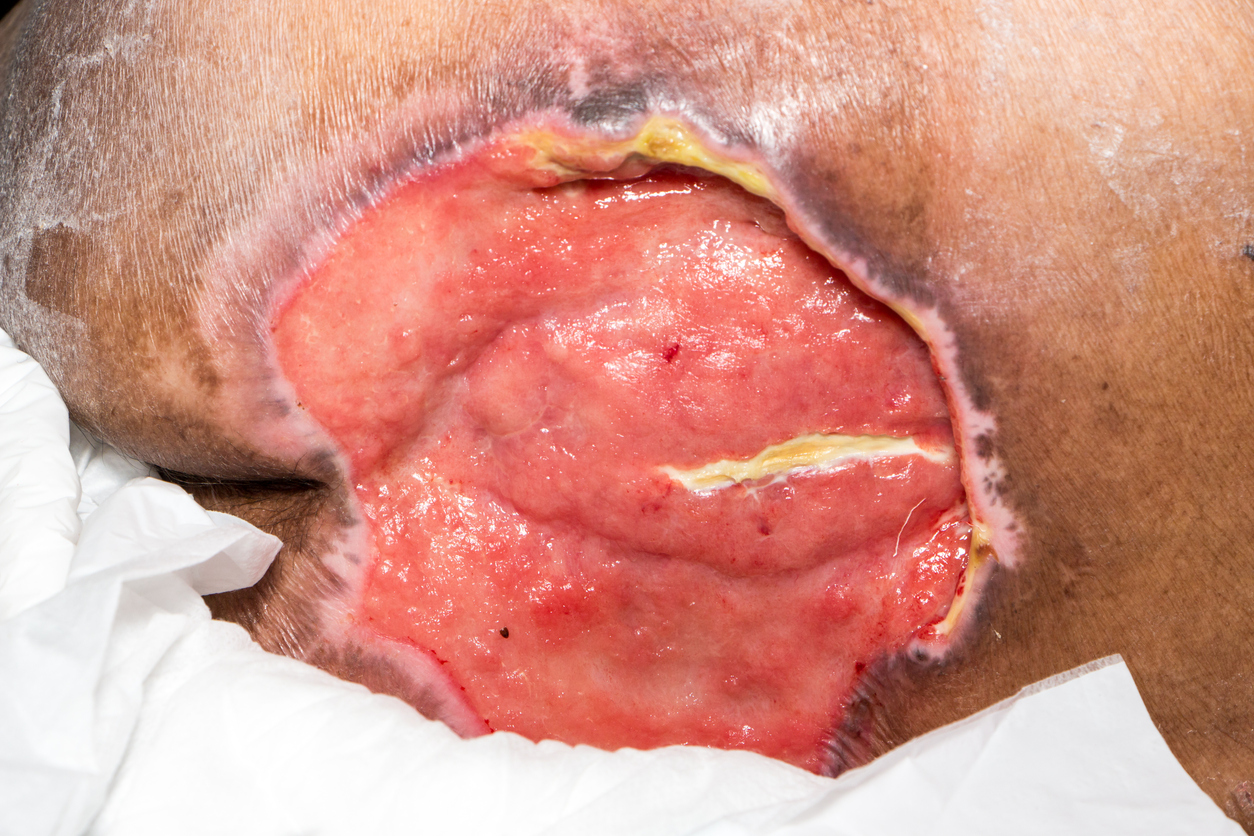 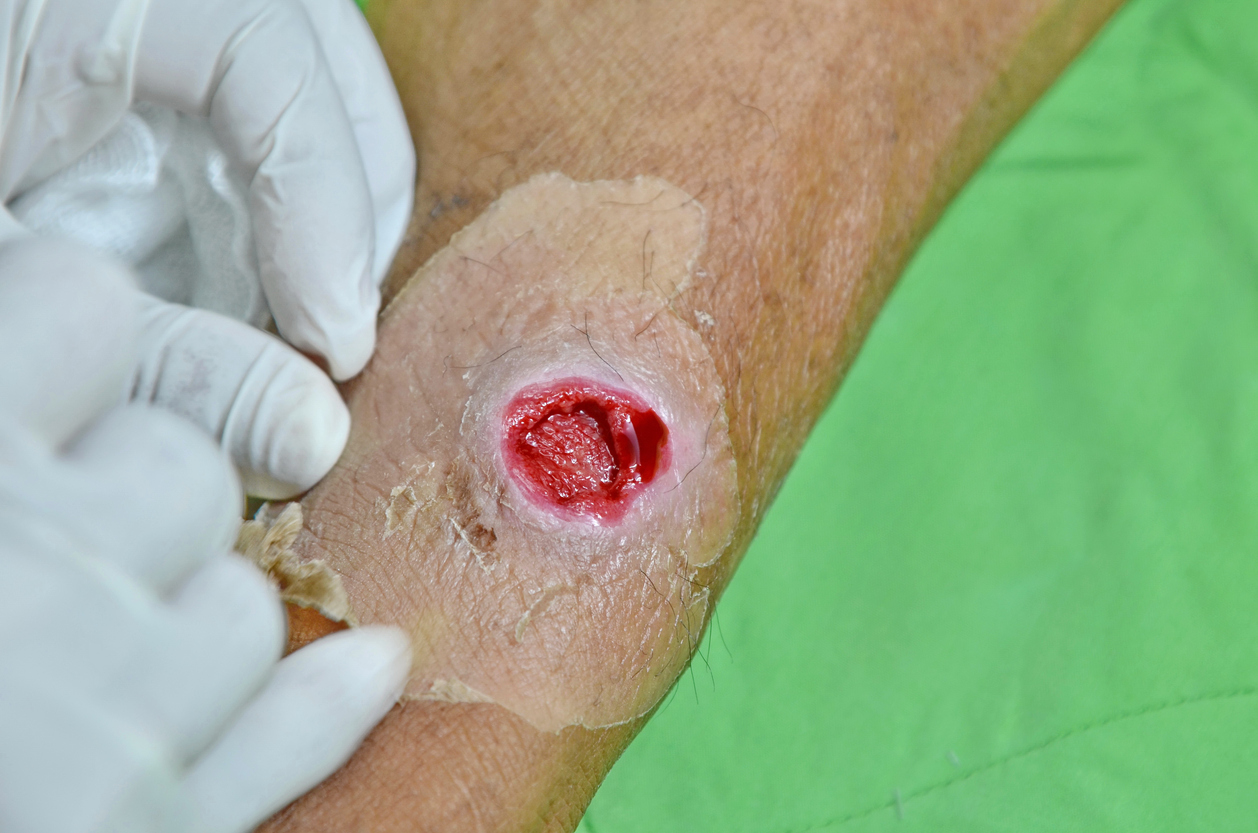 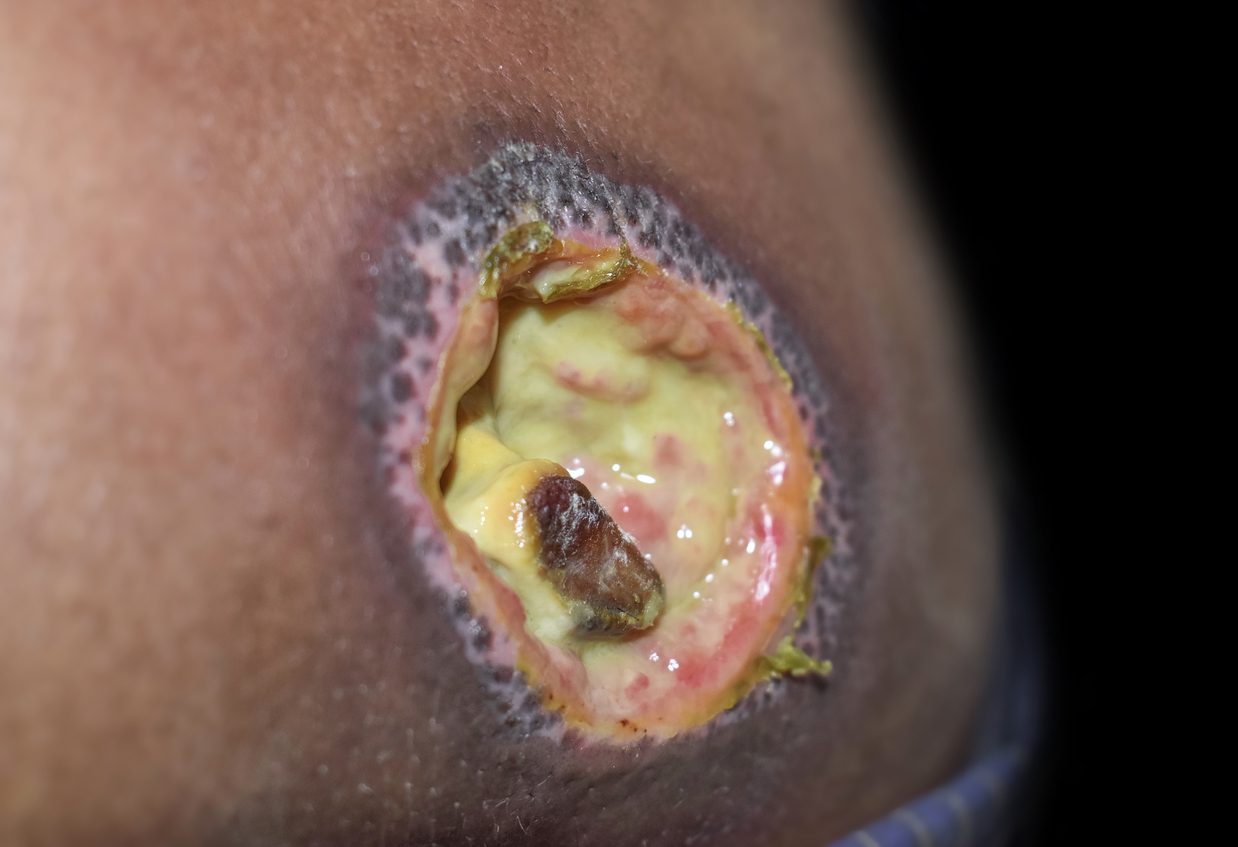 Wound Assessment: Wound Drainage DescriptionsQuantify scant, small, moderate, heavy
Sample Wound Assessment
R forearm full thickness traumatic ulcer 7cm x 3.5cm x 0.5cm, 40% clean non granular 60% yellow slough, periwound area macerated. Large amount of tan thin purulent exudate. No induration, erythema or excess warmth.
Diagnosed based on multiple signs/symptoms vs a single sign/symptom 
Wound cultures should only be done to guide treatment
May have more subtle signs in those with concomitant diabetes, arterial disease or any disease/disorder that compromises the immune system.
Identifying Wound Infection
Local Infection
Treated with topical antimicrobials
Common signs/symptoms:
Slough/necrotic tissue
Foul odor after cleansing
Purulent drainage
Increase in wound size
Increasing pain
Local erythema <2cm
Identifying Wound Infection
Spreading/Systemic Infection
Treated with systemic antibiotics AND topical antimicrobials
Common signs/symptoms:
Local erythema and induration >2cm
Satellite lesions or wound breakdown
Fever
Fatigue
Crepitus
Lethargy
Poor appetite
Identifying Wound Infection
The most important principle... TREAT THE UNDERLYING CAUSE
Correct/improve systemic factors that impact healing
Evidenced-based topical therapy congruent with wound healing goal
Patient-centered
Promote moist wound healing and protects periwound skin
Regular assessment of healing status
Basic Principles of Wound Management
[Speaker Notes: Most wounds healing in a moist environment heal 2-3 times faster, have less infections, less scarring]
Goal is to remove as much nonviable tissue, bacteria, and drainage without causing further damage to wound.
Periwound tissue should be cleansed as well
Type of cleansing agent used will depend on the status of the wound.
Ideally should be done using a technique that is 4-15 psi
Hand hygiene and clean wound technique imperative to decreasing the risk of infection
Topical Care STEP 1: Cleansing
CLEAN WOUND
Gentle flush of cleansing agent to remove drainage while avoiding damage to healthy tissue:
Saline
Commercial wound cleansers
Potable Tap water
Topical Care Step 1: Cleansing
NECROTIC/INFECTED WOUNDS
Low pressure irrigation to reduce bacteria and assist in removal/loosening of nonviable tissue:
Saline in pressurized container
Diluted Dakin’s solution
Vashe
Eschar and slough impede wound healing, increase risk of infection and increase wound odor and must be removed for wound to heal
Debridement contraindicated in uninfected wounds that are poorly perfused and a heel wound of an immobile patient 
Method depends on amount, status of infection and patient/wound goals
Topical Care Step 2: Debridement
[Speaker Notes: Several methods autolytic, enzymatic, larval therapy, chemical debridement, surfactants, hydrotherapy, ultrasound, wet to dry, surgical debridement, conservative sharp debridement.]
Types of debridement:
Autolytic debridement: 
The body's WBCs and naturally occurring enzymes digest necrotic tissue. Occurs naturally when wound is moist and when person has good immune response. Good for noninfected wounds and in combination with other treatment for wounds that are infected.
No damage to healthy tissue
Usually cause increase drainage initially important to protect periwound skin and provide patient education 
Medical grade honey 
Hydrogels
Hydrocolloids
Any other item that maintains moist wound environment
Topical Care Step 2: Debridement
Types of debridement:
Enzymatic Debridement: 
Application of topical enzymatic debriding agent to wound bed. Collagenase (Santyl) is the only one currently on the market.
Ointment bases
Breaks down denatured collagen in wound bed
Does not harm healthy tissue could possibly cause irritation to periwound skin
Good in patients who are not surgical candidates or have poor perfusion
Topical Care Step 2: Debridement
Types of debridement:
Chemical Debridement: 
Chemical agent used to loosen necrotic tissue
Dakin Solution 0.0125% most common, effective against most bacteria, yeast, and viruses. No damage to healthy tissue in 0.0125% concentration 
Great control of odor 
Typically used, in heavily necrotic, infected, malodorous wounds
Need to be changed every 12 to 24 hours
Should be used 7-10 days or less. 
Peri-wound skin needs protection, can cause mild irritation
Topical Care Step 2: Debridement
Support wound healing, not solely responsible for wound healing 
Based on the findings from the wound history and assessment
Deep/tunneling wounds need a dressing to fill dead space and likely another dressing overtop (secondary dressing) 
Dry/low exudating wounds need dressing to donate moisture to wound bed
Moderate/heavy exudating wounds need dressing to absorb moisture while maintaining moist wound bed 
Consider the need for periwound protection
Topical Care Step 3: Dressing Selection
CATEGORIES:
Gauze: 
Woven/non-woven with/without antimicrobial 
Woven should be used as a secondary dressing
Nonwoven may be used as a primary dressing.
Hydrogels:
Donate moisture to wounds
Can be used in shallow or deep wounds 
See manufacturer guidelines for specific considerations as formulations may vary
Hydrocolloids:
Made of gelatin, pectin and cellulose gum
Ingredients react with exudate to form a gel that keeps wound moist
May have odor upon removal which is normal
Semi-occlusive/ occlusive
Topical Care Step 3: Dressing Selection
[Speaker Notes: Doing basic, tons of other dressings too many categories to discuss always changing. Other categories for more advanced use/wound care training. Learn the categories vs brand names. 1) insurance/place of employment may not cover brand you know 2) you will always have a general idea of how to use]
Categories 
Impregnated Gauze: Woven/nonwoven saturated various agents. Bismuth, petrolatum, zinc, iodine, etc
Alginates: Polysaccharide fibers, derived from seaweed. Some gel while others wick moisture. Atraumatic removal. Avoid over bone, tendon etc due to risk of desiccation. 
Hydrofibers: Cellulose gel, dressing gel when in contact with exudate. Atraumatic removal 
Foams: Polyurethane with small open cells that absorb exudate. Multiple shapes/sizes, with adhesive borders/without adhesive borders
Topical Care Step 3: Dressing Selection
[Speaker Notes: Doing basic, tons of other dressings too many categories to discuss always changing. Other categories for more advanced use/wound care training. Learn the categories vs brand names. 1) insurance/place of employment may not cover brand you know 2) you will always have a general idea of how to use]
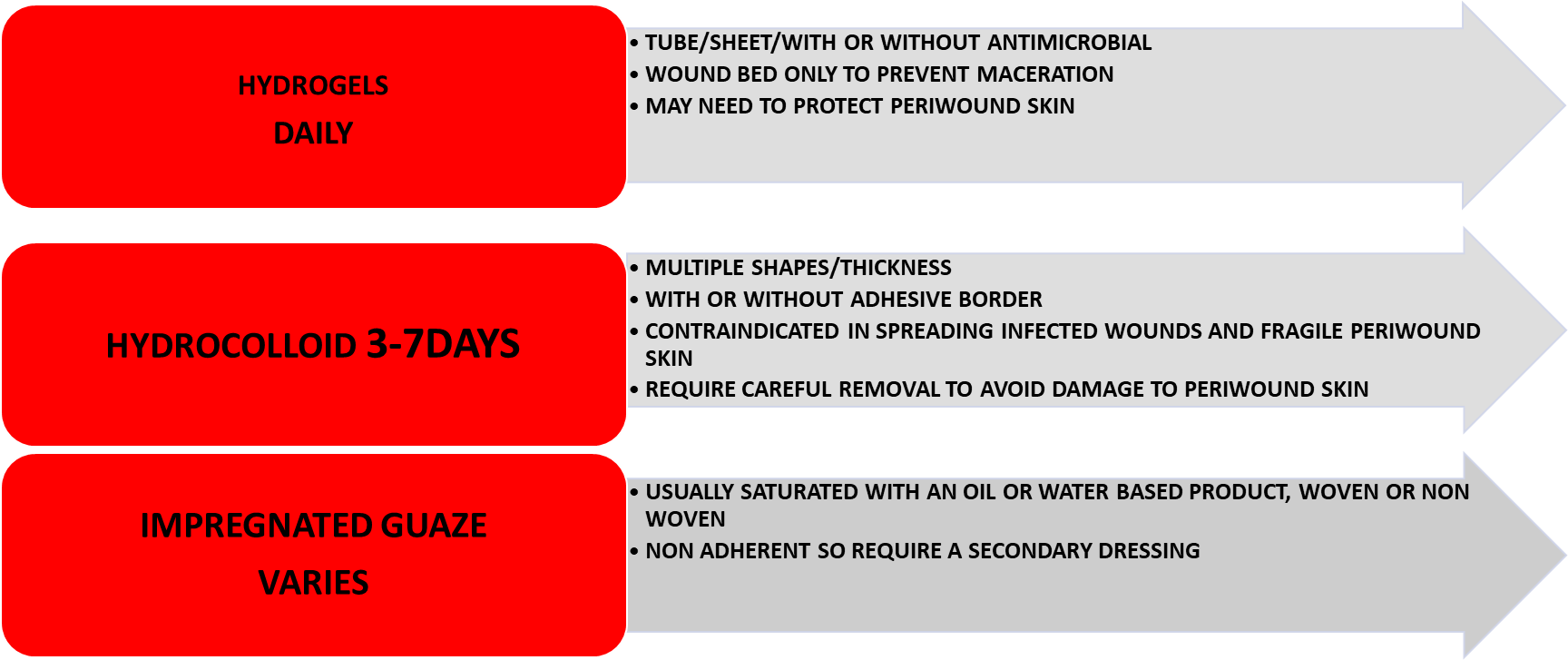 Topical Care for Dry Wounds
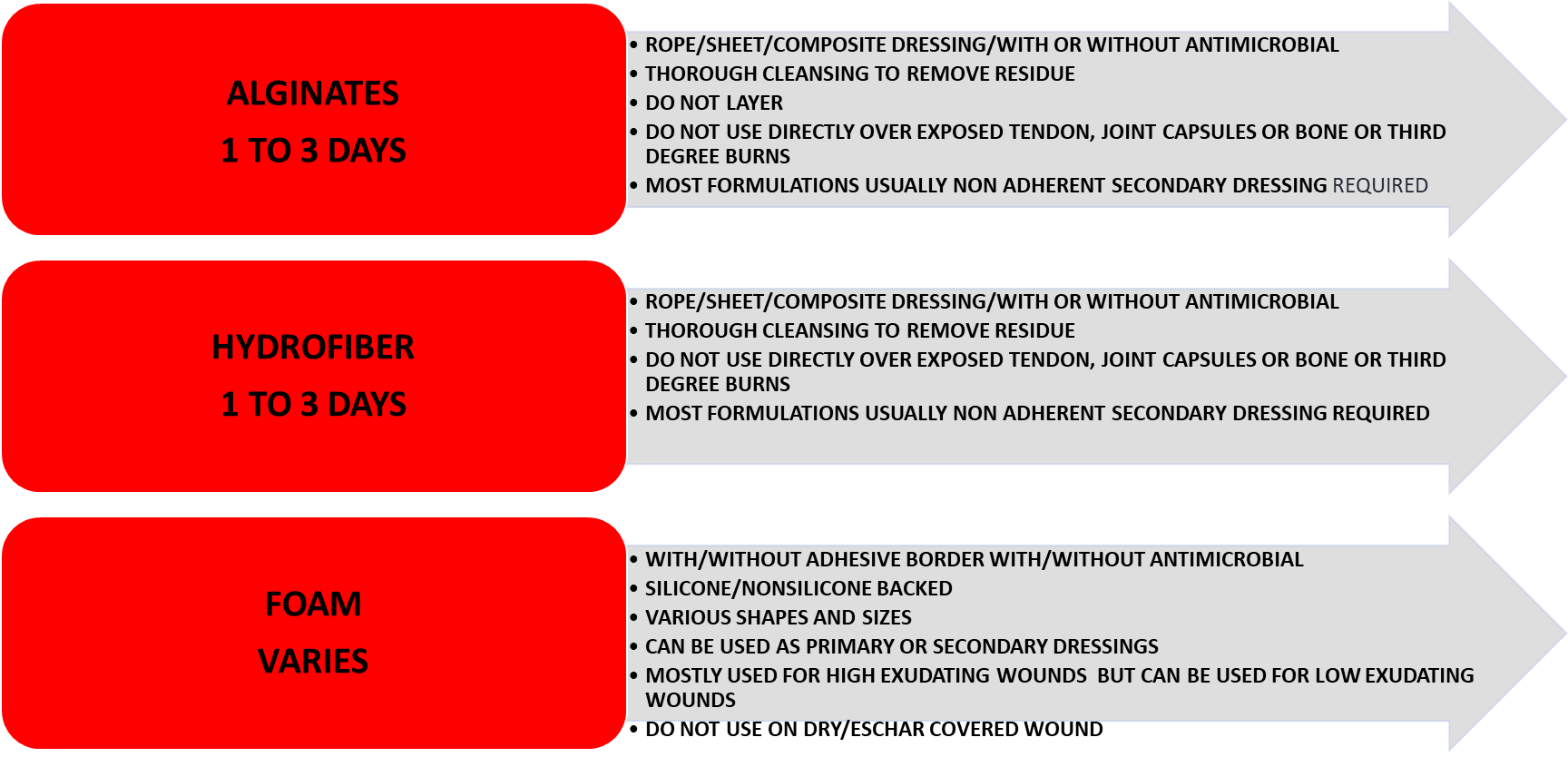 Topical Care for Wet  Wounds
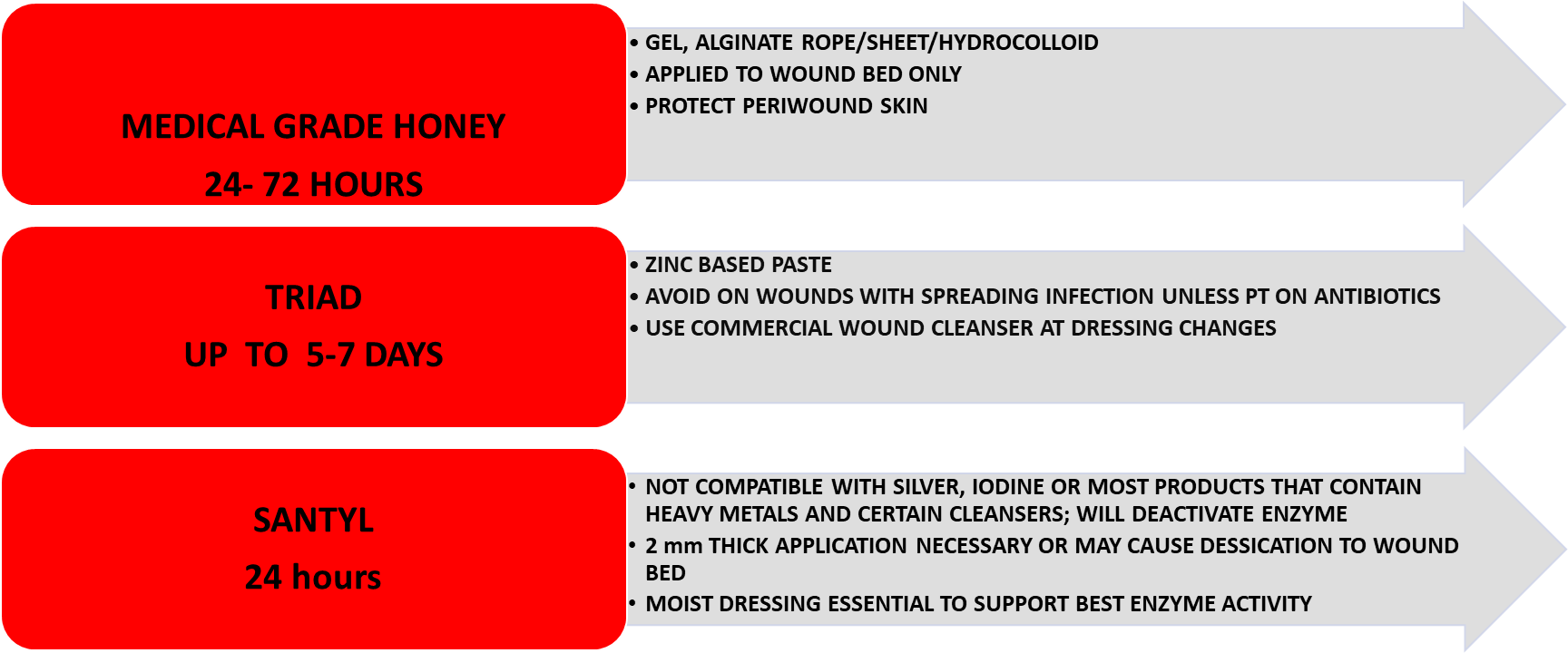 Topical Care for Wounds with Necrotic  Tissue
What topical Care should you chose?
Any wound probing to the bone or blood vessel
Wound decline or no improvement after 2 to 4 weeks appropriate topical treatment 
Wound decline or no improvement after appropriate oral antibiotic therapy
A lower extremity wound in a person with peripheral arterial disease (PAD)
A wound on the foot or any area subjected to continuous pressure
When to Refer or Consult a Specialist
Wounds related to Xylazine
Xylazine Related Wounds- Basics of Assessment and Care
Wounds related to xylazine
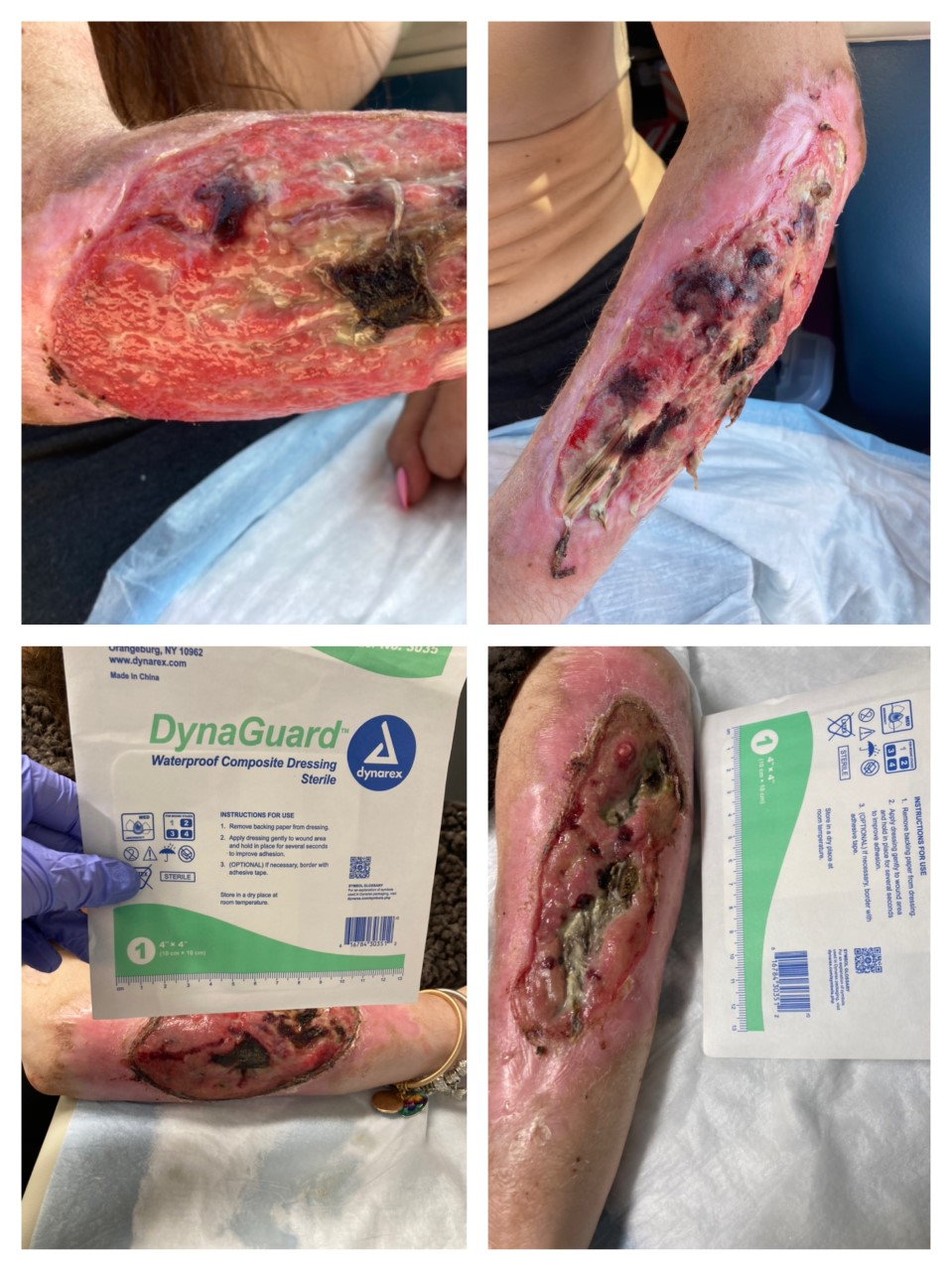 Etiology is not well understood- May have to do with vasoconstriction and extravasation 
May occur at site of injection, but may also occur in areas where people are not injecting, or in people who snort/smoke substances with xylazine 
Wounds can become larger/more severe from repetitive trauma to area (needles/picking)
Do not always require grafts/surgery to close 
Can improve with basic, high-quality, consistent wound care
May vary greatly in size and appearance
Inflammation is a stage of wound healing 
Chronic wounds are stalled in the inflammatory phase 
If wound is not infected, or you do not suspect underlying osteo, oral antibiotics are not indicated 
ORAL ANTIBIOTICS DO NOT TAKE THE PLACE OF CONSISTENT, HIGH QUALITY WOUND CARE
Remember inflammation doesn't necessarily equal infection
When In Doubt Cover the Wound with a Clean Dry Dressing.
Covered better than not covered 
Gauze, non-adherent dressing, ABD, Maxi pad 

If you have no idea what to do--> clean dry dressing and refer
The "Do No Harm Dressing"
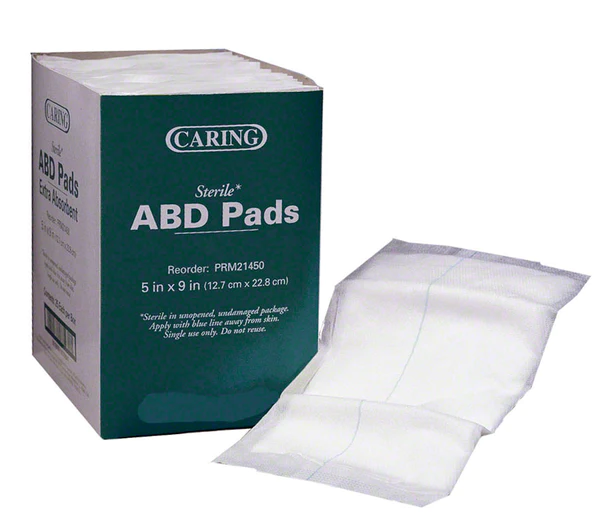 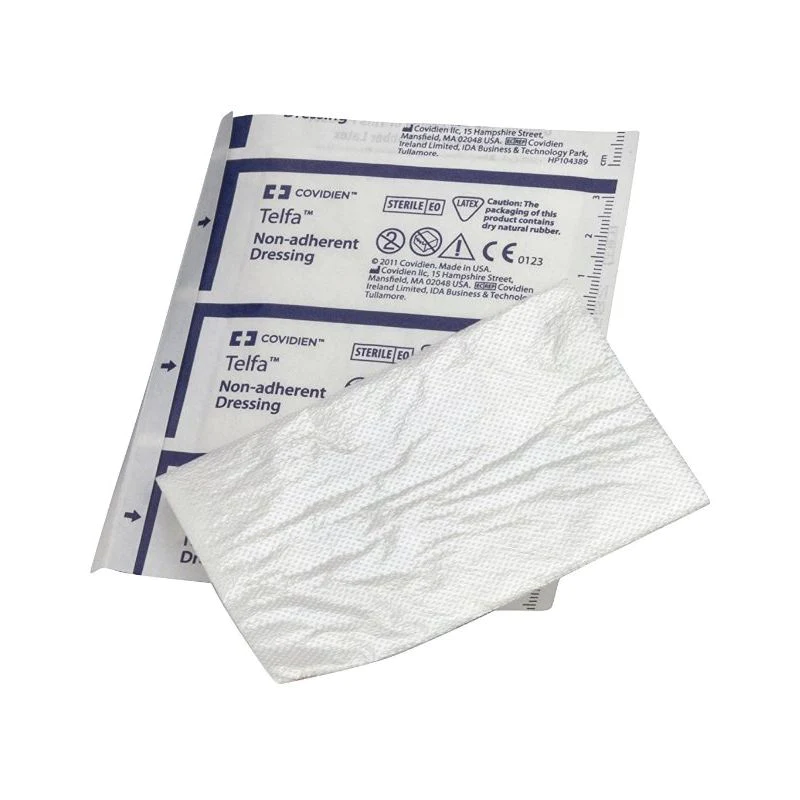 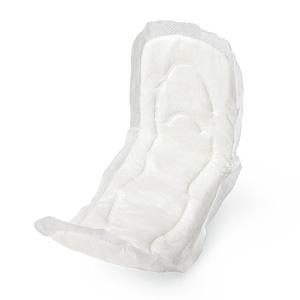 Xylazine Wound Dressing Selection
There is not one universal dressing for xylazine-related wounds 
Manage similarly to wounds that are not xylazine related 
Treat the underlying cause 
Select the appropriate dressing indicated by wound assessment 
Follow longitudinally to monitor progress and adjust regimen as needed
A word about finding maggots in wounds
Not uncommon in xylazine wounds due to amount of necrosis 
Wound myiasis (maggot infestation)-occurs when eggs are layed in decaying flesh or wounds draining pus 
Different than sterile maggots used in hospital settings and ideally should be removed
Irrigate with Dakins' solution or saline 
Cover with dressing that will protect wound from additional flies on wound bed and prevent migration of remaining maggots to other parts of the wounds
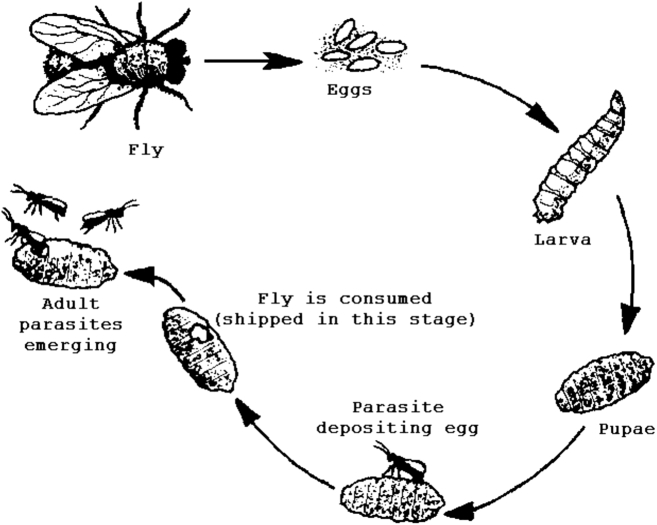 Test your drugs and encourage others to do so
Use your own sterile or clean supplies each time you use
Regular Skin Checks
Identify an initial xylazine injury
Let the area of concern rest, don't use in the same area 
Measure, outline, and/or take a photo with your phone
Clean the area
Retain moisture to the skin, do not let the area “dry out”
Keep the area covered 
Maintain supplies to keep it clean and covered
Reach out to any local harm reduction organizations to stay connected to services
Xylazine Wounds: Self-Management
Avoid use of cytotoxic cleansers (no iodine, alcohol, peroxide)
Use saline, bottled water, or soap and water to clean wounds 
Clean hands with sanitizer or soap and water before and after wound care 
Keep wounds clean and covered (no "letting the air get to it")
Avoid overly constricting wraps (unless prescribed)
Avoid injecting in wound whenever possible, reduce amount into injecting into wound 
Avoid picking at wounds (can introduce bacteria from hands/fingernails)
Self-Care
Venous Ulcers
LVED Affects 7 million people worldwide
2 million people with LVED will develop a venous leg ulcer
Venous leg ulcers account for 80-90% of all leg ulcers
Venous leg ulcer care estimated to be 14 billion per year with estimated mean direct cost to be over $15,000
DD
The Stats
Lower extremity venous disease (LEVD)
Chronic venous disease
Chronic venous insufficiency

 Venous hypertension causes by ineffective emptying of the venous system which leads to capillary bed congestion and extravasation of fluid/molecules in the surrounding tissue. This impaired venous return results in pathological changes in the superficial venous system and the microvascular system such as hyperpigmentation, dermatitis, tissue fibrosis and ulcers
DD
Pathology
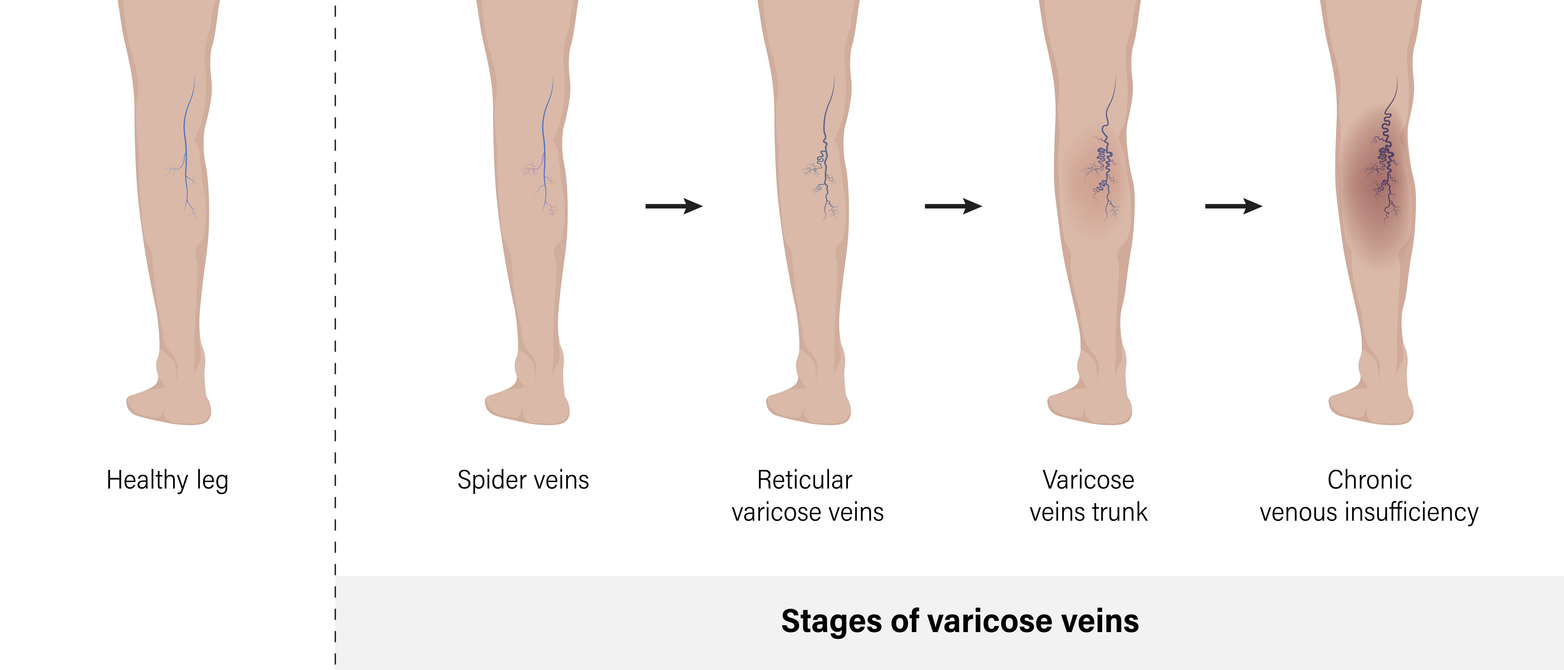 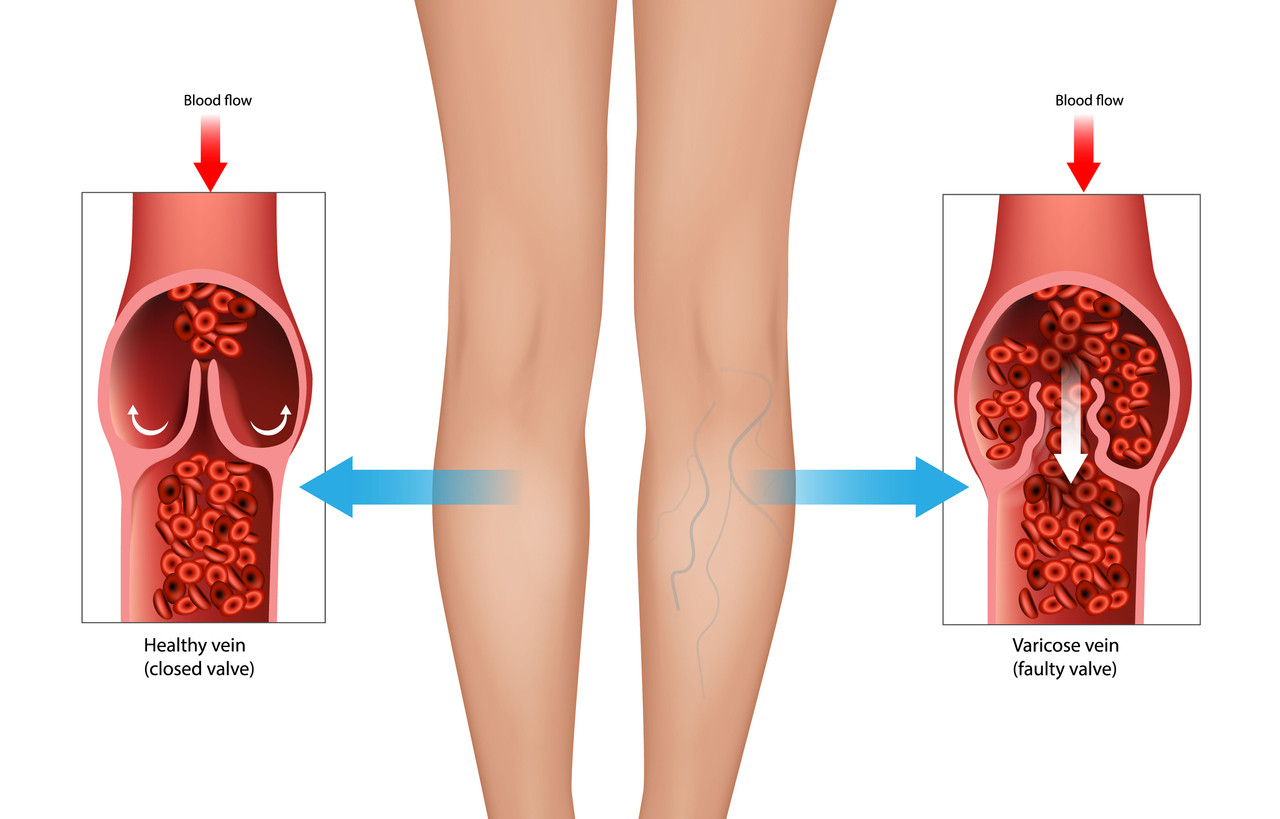 Female sex
Family history
Multiple pregnancies
Prolonged sitting/standing
VTE/DVT
Previous legs surgery
>50 yrs old 
Obesity
DD
Risk Factors
For 
Venous Ulcers
Assess risks/causative factors for valvular or calf muscle pump malfunction
Prior history venous leg ulcer, treatment history, prior venous procedures, biopsies, failure etc.
Assess cardiovascular disease PAD, DM and other conditions that can affect healing
Assess for triggers such as cellulitis, trauma, rapid edema, contact dermatitis
Assess for symptoms of LEVD such as aching of legs, swelling, heaviness, tightness, dry/itchy skin, pain worsening with dependency improved with elevation
DD
Assessment
Most signs will be in ankle area of lower extremities
Telangiectasias/spider veins
Reticular Veins
Varicose Veins
Hemosiderin staining
Atrophie Blanche
Lipodermatosclerosis
Edema (needs to be distinguished from other causes)
Dermatitis 
Wound appearance
Located above medial ankle but may be anywhere along the lower leg
Shallow
Moist, with heavy drainage
Periwound scaling/dry/macerated
Yellow slough
Painful
DD
Physical Exam
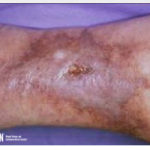 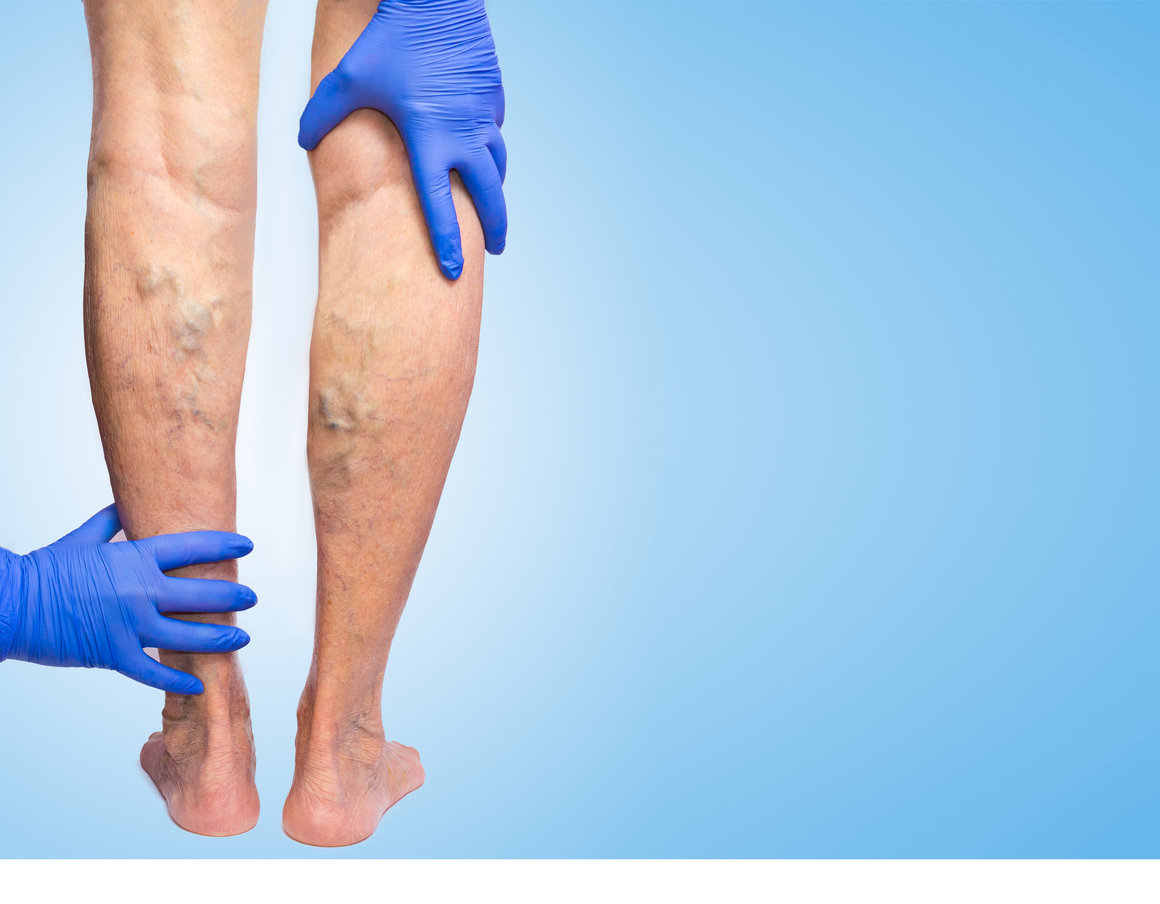 Atrophie Blanche
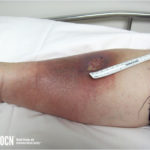 Hemosiderin Staining
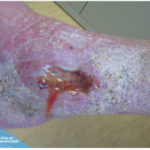 Spider Veins, Varicose Veins, Reticular Veins
Antimicrobial absorbent dressings (foams, alginates, super absorbers)
COMPRESSION * Ankle Brachial index testing prior *
Multilayer wraps
Stockings
Pneumatic compression device
DD
Management
*SHOULD BE REFERRED TO WOUND CLINIC/WOUNDSPECIALIST/VASCULAR*
Exercise regularly, eat healthy, lose weight
Avoid prolonged periods of standing/sitting
Prevent trauma
Moisturize with emollients regularly
Elevated legs
Use compression stockings
Decrease of abstain from smoking
DD
Patient Education
Diabetic/Neuropathic Ulcers
An ulcer that develops due to sensory, motor or autonomic nerve dysfunction which may be caused by acquired or inherited disorder.
DD
Pathology
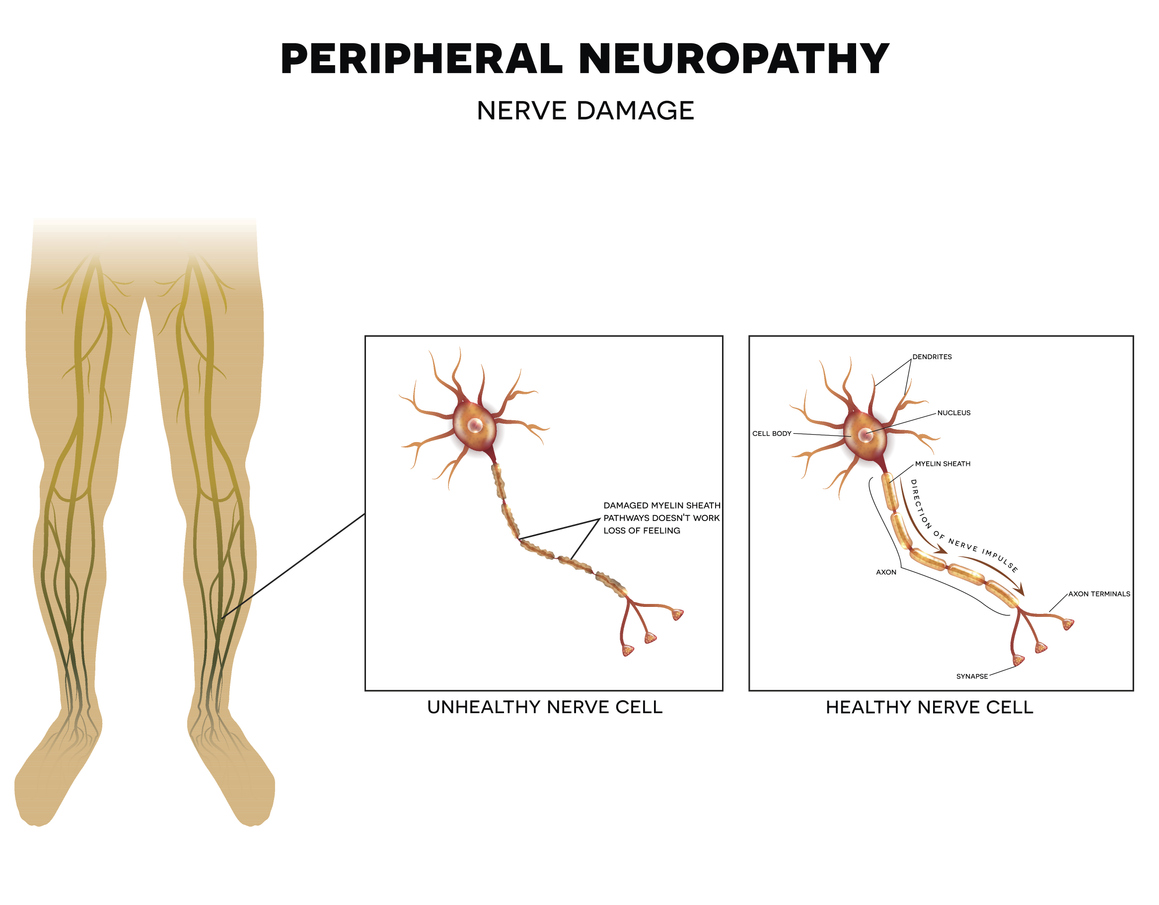 More than 1million people with diabetes suffer limb loss yearly and 80% had a diabetic foot ulcer (DFU) prior to limb loss
African Americans four times more likely to have an amputation irrespective of socioeconomic status or age
At least 50% of all amputations due to DFU and peripheral neuropathy are preventable with early intervention
The Stats
Family History of or inherited neuropathic disease
DM
HIV
Exposure to neurotoxins/chemo
Hansen Disease
Chronic alcohol abuse
Trauma causing nerve damage
Lyme disease
B12 deficiency 
Hypothryoidism
Risk Factors
Comprehensive foot exam B/L- nails, callus, skin moisture, muscle strength/tone, joint deformity, pulses
Wound pertinent history/prior treatments
Assess footwear for signs of friction
Sensory testing with 10-g monofilament
Vibratory testing with 128 –Hz tuning fork
Position sense testing 
Reflex testing
DD
Assessment
May have other joint deformities such as hammer toes, bunions, chartcot foot deformity
Dry cracked, scaling, flaking feet
Wound appearance 
Rounded, oblong, well defined
Over bony prominence
Necrotic or pale wound base
Varied depth
Macerated or callused wound edges
Small to moderate serous drainage
Physical Exam
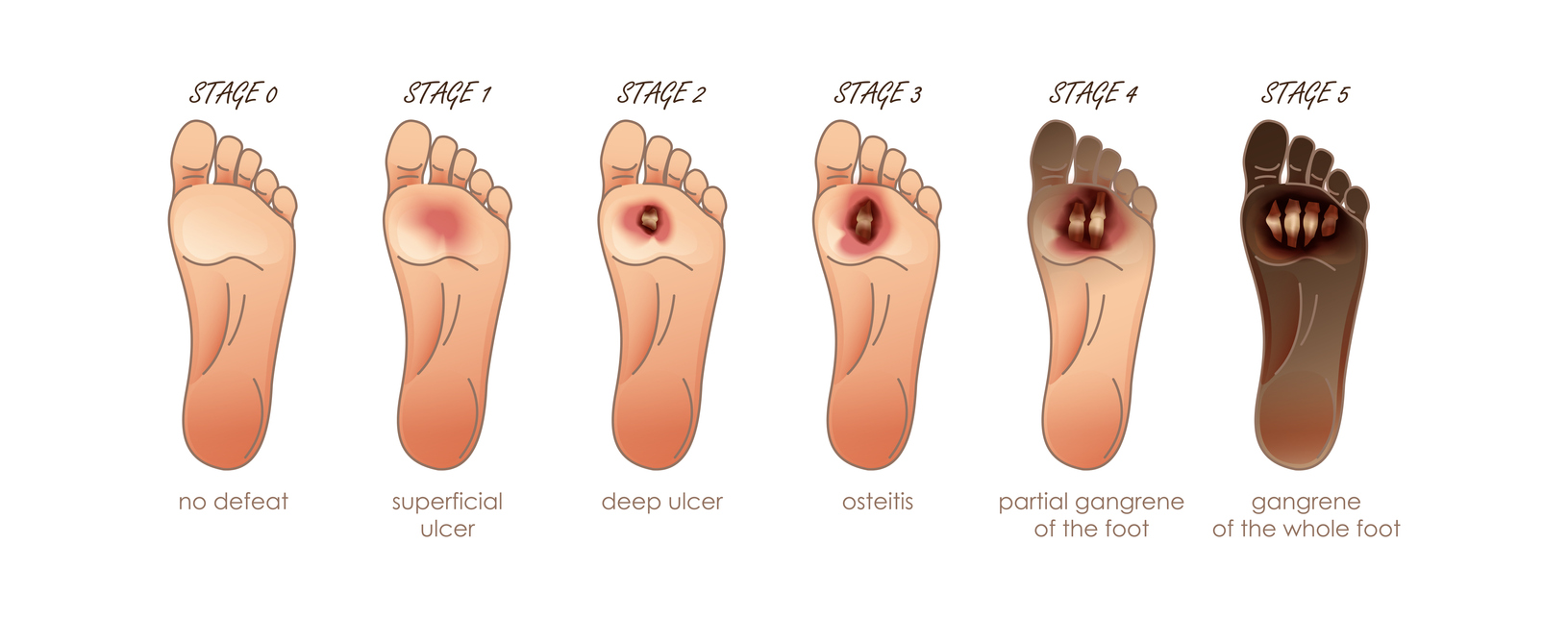 Wagner Classification System
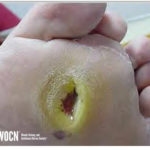 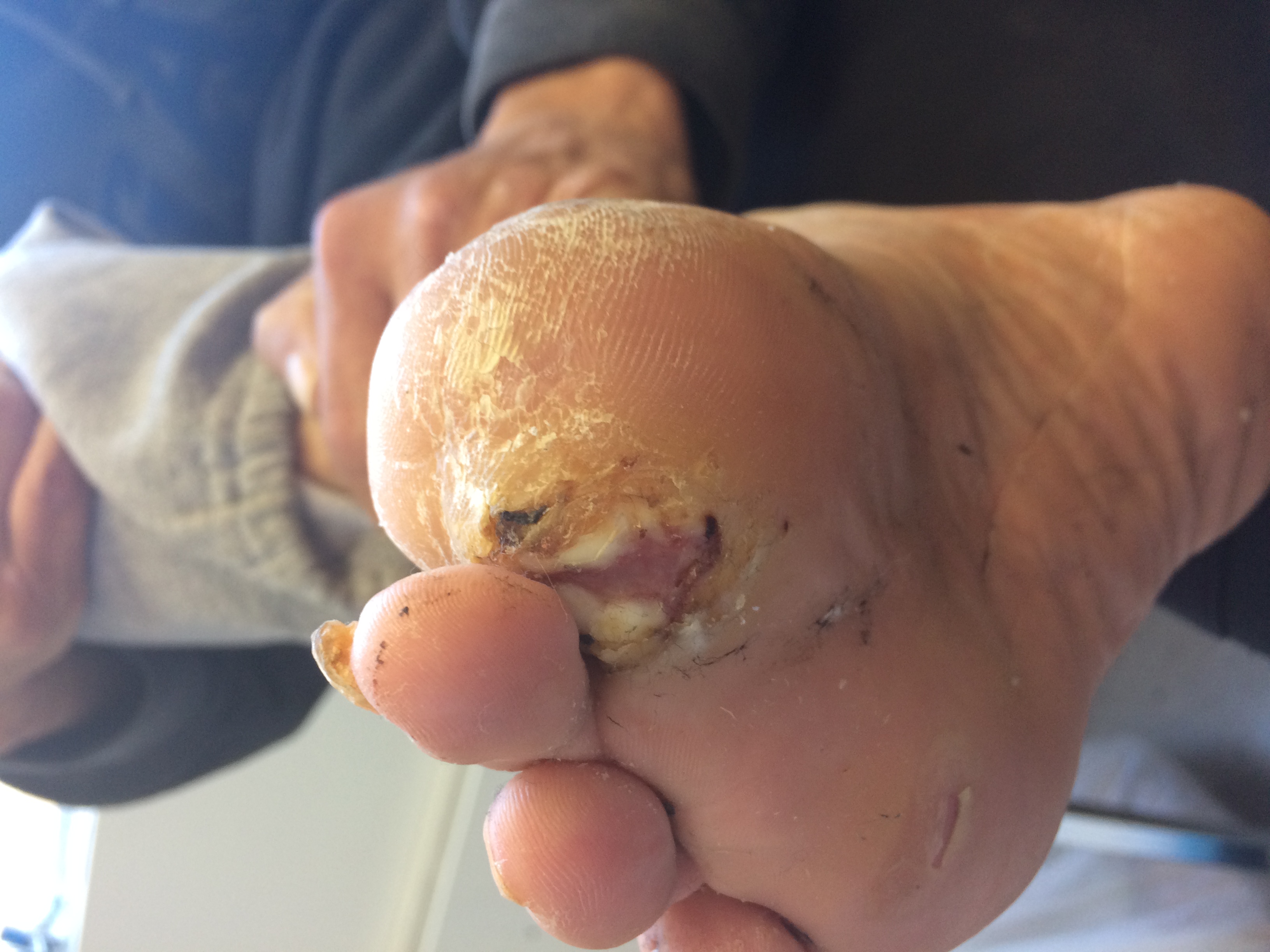 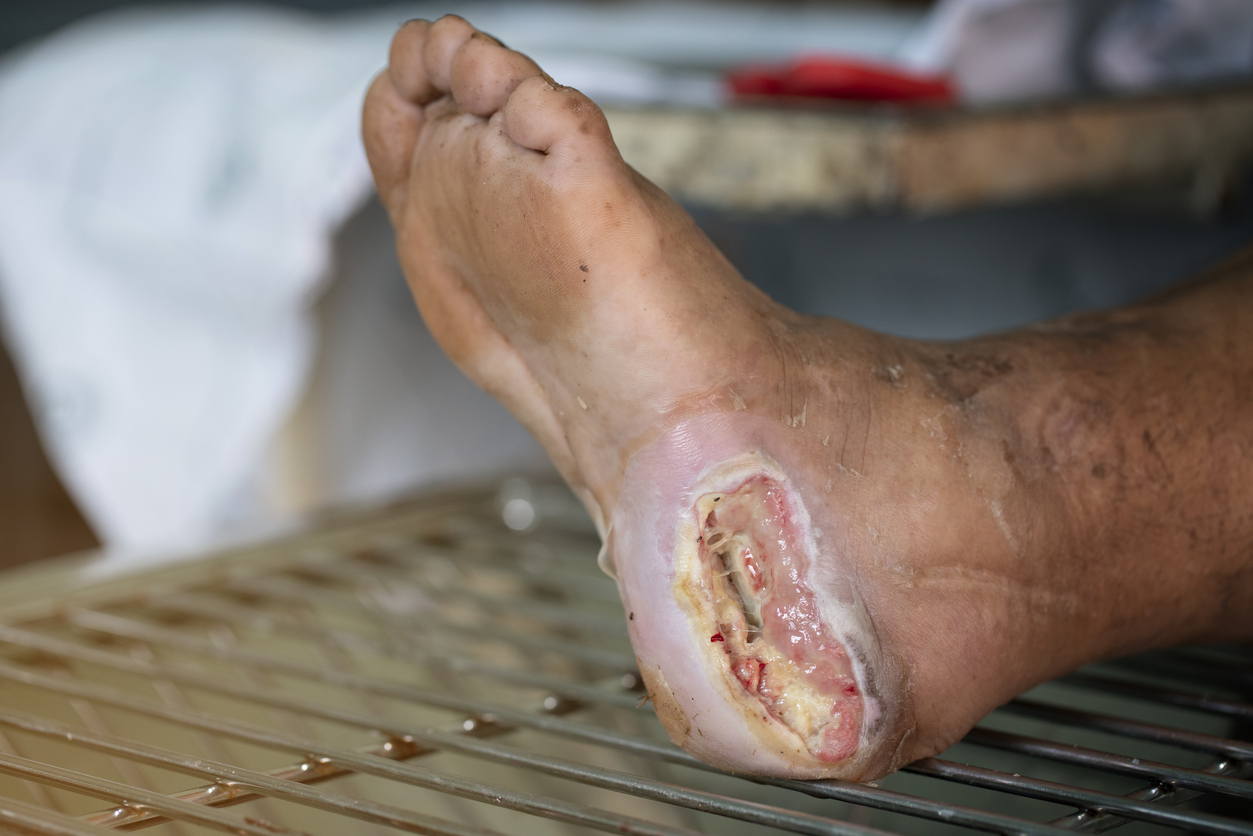 Dressings with/without antimicrobial to promote moist wound healing and compatible with offloading device
May need advance therapies such as skin substitutes, hyperbaric oxygen therapy, Negative pressure wound therapy
Offloading device/shoe
Total contact cast (gold standard)
Removable cast walker
Darco peg assist shoe
Offloading shoe
Offloading adhesive felt pads
DD
Management
*SHOULD BE REFERRED TO WOUND CLINIC/WOUND SPECIALIST/PODIATRIST*
Daily foot exam and inspection of shoes
Regular foot care
Orthotic shoes/insoles 
Wear socks and well fitted shoes
Do not walk barefoot
Seek professional care for calluses, corns
Notify provider promptly for any skin abnormalities
Quit smoking
Control chronic condition that causes neuropathy  or impede healing 
Avoid using heating pads/soaking feet in very hot water
DD
Patient Education
Need additional wound care training?
Wound Treatment Associates Program Your Way  https://wocn.digitellinc.com/wocn/conferences/192/view
Molnycke Clinical Learning Hub (Free)  https://www.molnlycke.com/education/
Wound Care Education Institute https://www.wcei.net/courses
[Speaker Notes: WOCN site allows you to select individual coarse and pay approx $10-$20. 
Molnycke site is free, webinar, e-learning, podcast etc]
References
Andrews, MPH, A., Puleo, MPH, M., Johnson, MPH, J., & Higgins, MPH, D. (2021). Philadelphia Department of Public Health,  Division of Substance Use Prevention and Harm  Reduction Annual Report (pp. 1–48). Philadelphia, PA: City of Philadelphia. 
Bonham, P. A., Brunette, G., Crestodina, L., Droste, L. R., González, A., Kelechi, T. J., Ratliff, C. R., & Varnado, M. F. (2022). 2021 guideline for management of patients with lower-extremity wounds due to diabetes mellitus and/or neuropathic disease. Journal of Wound, Ostomy & Continence Nursing, 49(3), 267–285. https://doi.org/10.1097/won.0000000000000860 
The City of Philadelphia. (2022, December 8). Philadelphia department of public health substance use prevention and harm reduction. 
Davide Vincenzo Verdolino, Helen A. Thomason, Andrea Fotticchia, Sarah Cartmell; Wound dressings: curbing inflammation in chronic wound healing. Emerg Top Life Sci 29 October 2021; 5 (4): 523–537. doi: https://doi.org/10.1042/ETLS20200346
Division of Disease Control, P. D. of P. H. (2023, January 4). Health advisory. 
Kelechi, T. J., Brunette, G., Bonham, P. A., Crestodina, L., Droste, L. R., Ratliff, C. R., & Varnado, M. F. (2020). 2019 guideline for management of wounds in patients with lower-extremity venous disease (LEVD). Journal of Wound, Ostomy & Continence Nursing, 47(2), 97–110. https://doi.org/10.1097/won.0000000000000622 
McNichol, L. L., Ratliff, C. R., & Yates, S. S. (2022). Wound, ostomy, and Continence Nurses Society Core Curriculum. Wolters Kluwer. 
Ratliff, C. R., Yates, S., McNichol, L., & Gray, M. (2016). Compression for primary prevention, treatment, and prevention of recurrence of venous leg ulcers. Journal of Wound, Ostomy & Continence Nursing, 43(4), 347–364. https://doi.org/10.1097/won.0000000000000242 
Sen, C. K. (2021). Human wound and its burden: Updated 2020 compendium of estimates. Advances in Wound Care, 10(5), 281–292. https://doi.org/10.1089/wound.2021.0026 
Sunny B, Sulthana L, James A, Sivakumar T. Maggot Infestation: Various Treatment Modalities. J Am Coll Clin Wound Spec. 2018 Mar 30;8(1-3):51-53. doi: 10.1016/j.jccw.2018.03.002. PMID: 30276127; PMCID: PMC6161638.
Swanson, T., Ousey, K., Haesler, E., Bjarnsholt, T., Carville, K., Idensohn, P., Kalan, L., Keast, D. H., Larsen, D., Percival, S., Schultz, G., Sussman, G., Waters, N., & Weir, D. (2022). IWII wound infection in Clinical Practice Consensus Document: 2022 update. Journal of Wound Care, 31(Sup12). https://doi.org/10.12968/jowc.2022.31.sup12.s10